VIII методический конкурс компьютерныхобразовательных продуктов педагогов«Мозаика презентаций»
Гуашь, три основных цвета: рисуем дворец холодного ветра и дворец золотой осени.(2 класс)
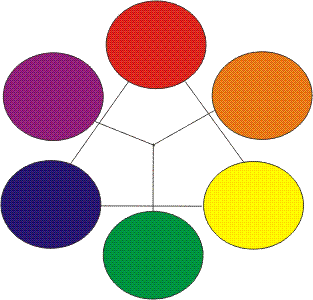 Лескина Светлана Сергеевна
учитель начальных классов
МАОУ СОШ №44
г.Реж,2024 г.
Радуга
Последовательность цветов спектра легко запомнить, следуя поговорке:
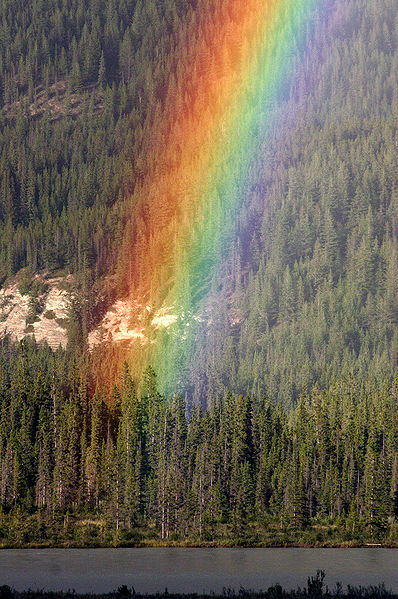 Каждый
Охотник
Желает
Знать
Где
Сидит
Фазан
Основные цвета
Основными цветами  называются цвета, которые нельзя получить путём смешивания других.
Составные цвета
Составные цвета – цвета, получаемые путём
 смешивания основных цветов.
?
?
?
Зелёный
Оранжевый
Фиолетовый
Основные и составные цвета
Для удобства все цвета размещают по кругу, исключая голубой  (смесь синего с белым).
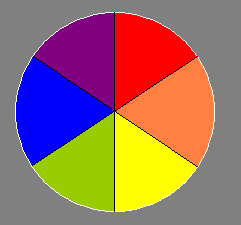 Основной цвет
Основной цвет
Основной цвет
Основные и составные цвета
Для удобства все цвета размещают по кругу, исключая голубой  (смесь синего с белым).
Составной 
цвет
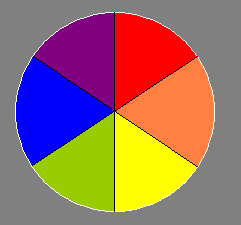 Составной 
цвет
Составной 
цвет
Цветовой круг
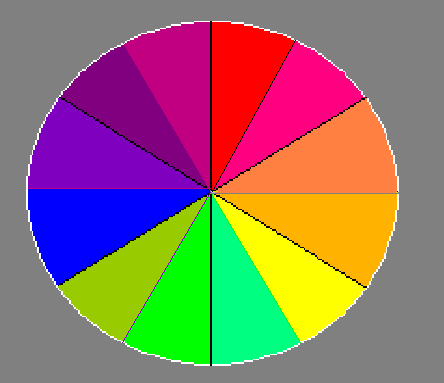 Цветовой круг можно расширить, добавляя в него цвета, полученные смешением основных и составных цветов
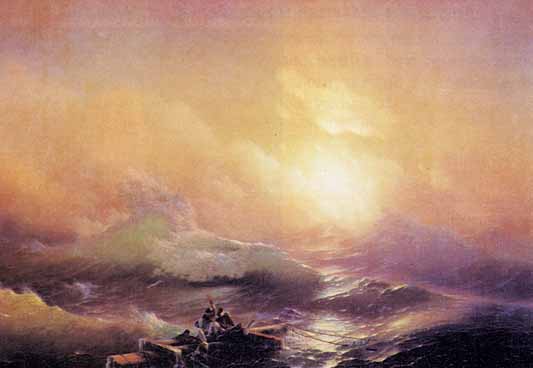 Живопись – это такой вид изобразительного искусства, в котором цвет играет главную роль
Порядок расположения цветов в цветовом круге
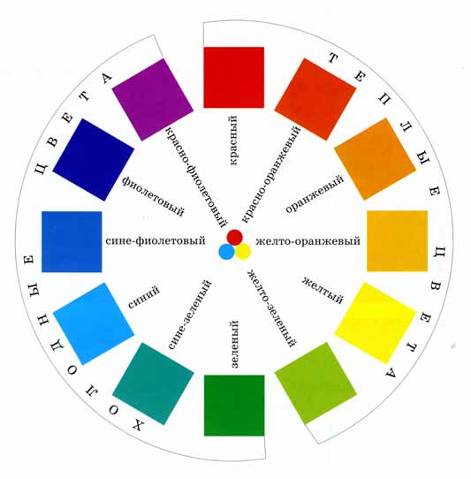 И. Остроухов. Золотая осень
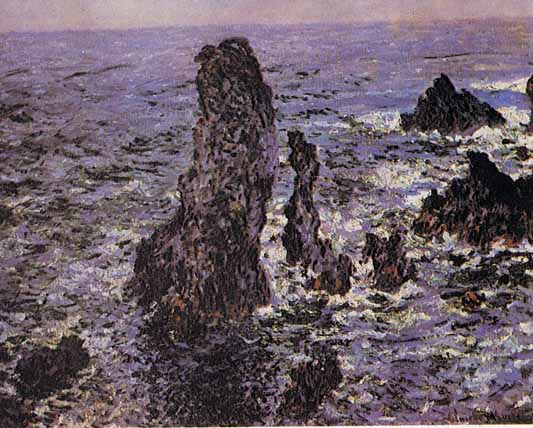 К. Моне. Скалы в Бель-Иль.
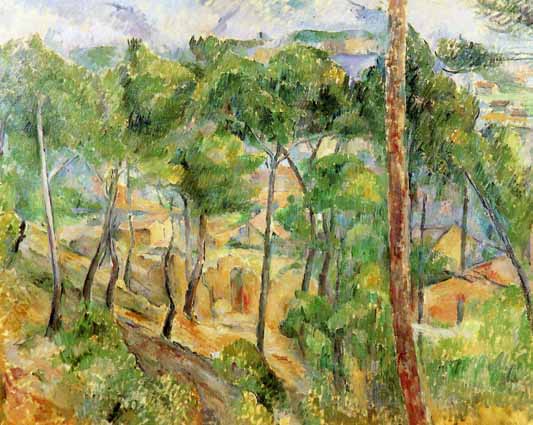 П. Сезан. Пейзаж Л Эстака
Теплые цвета
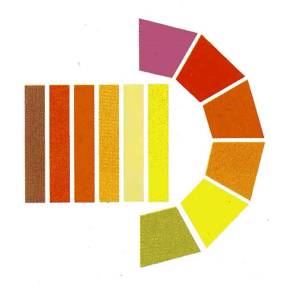 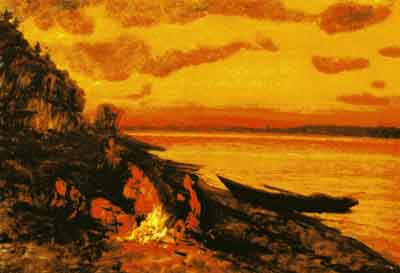 Холодные цвета
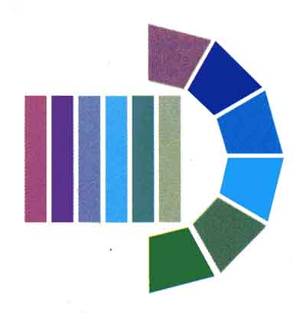 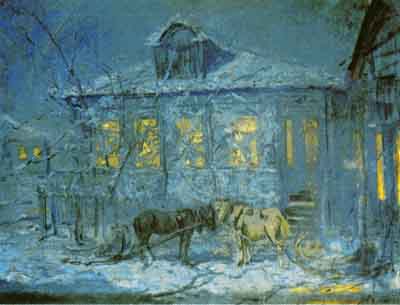 Практическая работа
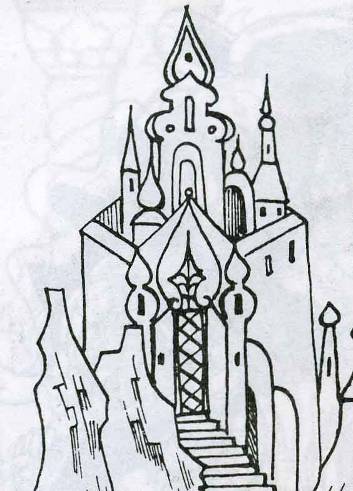 Составить гармонию
 теплых пятен «Дворец золотой осени»
Составить гармонию
 холодных пятен «В царстве холодного ветра »